Figure 5. Topographic maps of the metric incongruity effect in the metric (A) and semantic tasks (B). Mean amplitude ...
Cereb Cortex, Volume 17, Issue 11, November 2007, Pages 2659–2668, https://doi.org/10.1093/cercor/bhl174
The content of this slide may be subject to copyright: please see the slide notes for details.
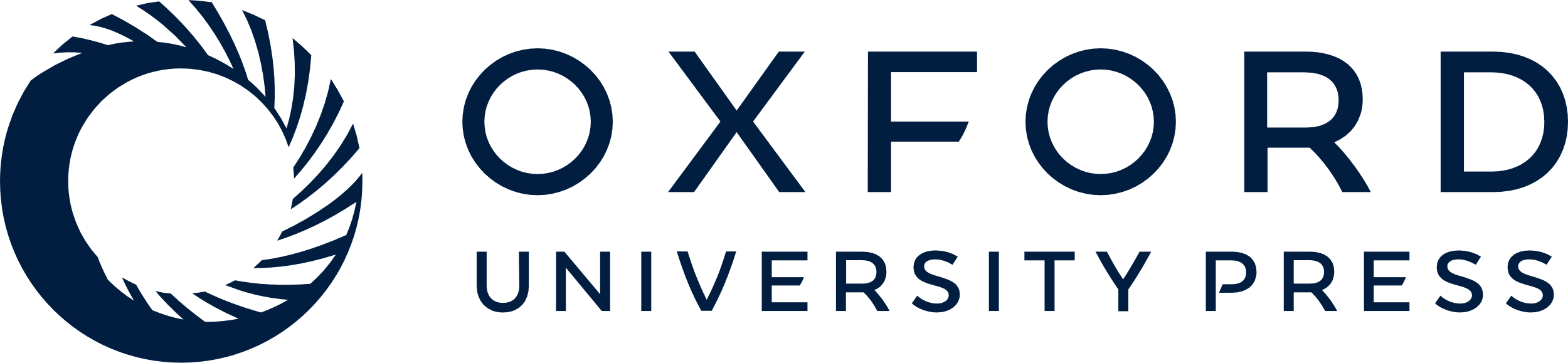 [Speaker Notes: Figure 5. Topographic maps of the metric incongruity effect in the metric (A) and semantic tasks (B). Mean amplitude difference between metrically incongruous and metrically congruous words in the 250- to 450-ms and 500- to 800-ms latency ranges.


Unless provided in the caption above, the following copyright applies to the content of this slide: © The Author 2007. Published by Oxford University Press. All rights reserved. For permissions, please e-mail: journals.permissions@oxfordjournals.org]